The Intel on AI: Adaptech Looks at Post-Secondary Students with Disabilities and Artificial Intelligence
Fichten, C., Jorgensen, M., & Legault, A., in collaboration with Vo, C., Pickup, D., Martiniello, N., & Concordia’s CSLP Systematic Review Team. (2021, April 7). The intel on AI: Adaptech looks at post-secondary students with disabilities and artificial intelligence [Invited speakers]. CRISPESH Midi-Conférence, Montreal, QC, Canada.
Catherine Fichten, Mary Jorgensen, & Anick Legault

In collaboration with
Christine Vo, David Pickup, Natalie Martiniello, & Concordia’s CSLP Systematic Review Team

Adaptech Research Network and Dawson College
CRISPESH Midi-Conférence, April 7, 2021
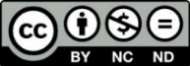 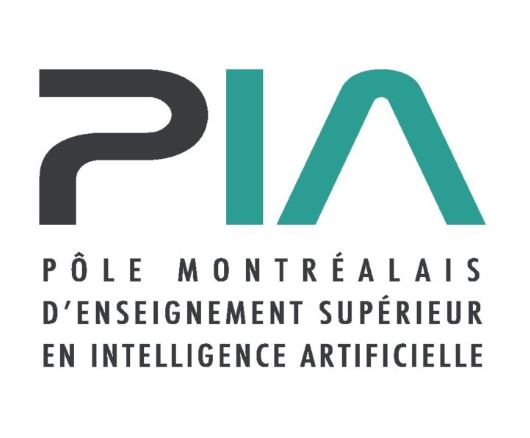 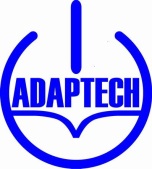 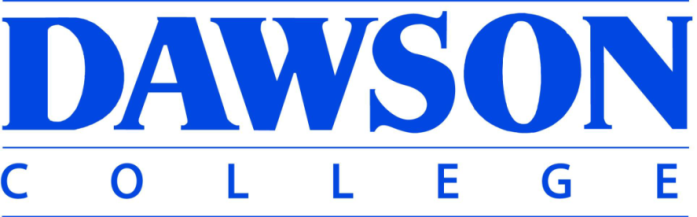 Presentation Objectives
What is the potential of AI-based technologies for post-secondary students with disabilities?
Findings from 4 studies
2 studies of students with and without disabilities  
What AI-based technologies are used during the Covid-19 pandemic
How do students use virtual intelligent assistants for schoolwork
1 Systematic review
1 Advisory board meeting
Implications


Current AI tools used by postsecondary students
AI tools available but not used by students
Future AI-based technologies
Implications for AI developers
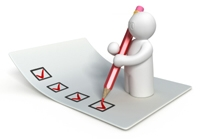 2
Study 1. Covid-19 Pandemic - Method
Goal
What technologies are used to do schoolwork
Method
163 students with disabilities  
74 students without disabilities    
LimeSurvey
3
Study 1. Covid-19 Pandemic - Results
Zoom – can include captions (“craptions”)
Google Docs – speech-to-text, collaboration
Microsoft Word – speech-to-text, grammar, spell check 
Calendars – reminders, alerts 
Microsoft Teams – transcription (with Stream)
Office suites (Google, Microsoft)
To do lists and notes (can work across platforms)
4
Study 1. Covid-19 Pandemic - Conclusions
Most worked well 
For both groups of students
But
Zoom had problems for over 1/3 of students
Microsoft Teams: problems for 50% students with disabilities 
When problems, more for students with disabilities
5
Study 2. Virtual Intelligent Assistants - Method
Goal
How did students use virtual assistants on mobile devices
Method
121 students with disabilities 
51 students without disabilities 
LimeSurvey
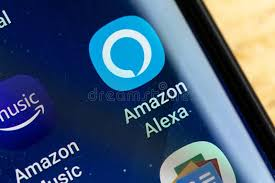 6
Study 2. Virtual Intelligent Assistants – Results 1
Overall, little use made of these
Similar proportions of the 2 groups
More smartphones than tablets
More Apple than Android
7
Study 2. Virtual Intelligent Assistants – Results 2
Mainly 
Scheduling /calendars /alerts, internet /research, dictionary
8
Study 2. Virtual Intelligent Assistants – Results 3
Input modality
Google Assistant – mainly talking 
Siri – half talking half typing
Alexa – Amazon Echo (talking)
Bixby – not specified
Overall, potential of virtual assistants not realized
9
Study 3. Google Search and AI Pole
The excitement about AI advances
Digitally intelligent TA: Jill Watson 
Wearable AI devices for students with disabilities
Virtual intelligent assistant for students services, library, etc. 
Alexa, Google Assistant, Siri
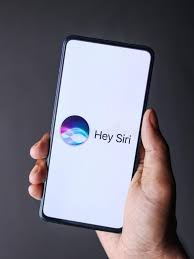 10
Study 3. Systematic Review
Total = 41
Empirical = 20; relevant 6
Conceptual = 21; relevant 13
Empirical studies
Methods are varied
Most are quantitative
Disability groups studied
Hearing and visual impairments, ASD, chronic health, etc.
11
Study 3. Implications
Lack of general agreement on AI definition
Discrepancies between the hype and data
Weak vs. Strong AI
Reality vs. the promise of AI
If Strong AI doesn’t exist, let’s focus on weak AI
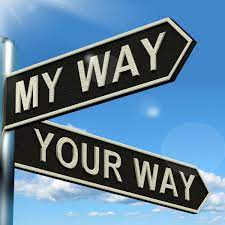 12
Study 4. Advisory Board Meetings – Method 1
2 meetings via Zoom
Total number of participants (n = 38)
Diverse stakeholders 
7 students with and without disabilities  
3 disability / accessibility service providers
14 faculty members
9 technology experts
5 technology users with disabilities
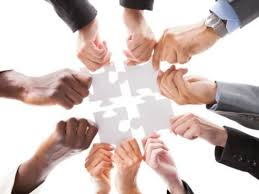 Martiniello, N., Asuncion, J., Fichten, C., Jorgensen, M., Havel, A., Harvison, M., Legault, A., Lussier, A., & Vo, C. (2021). Artificial intelligence for students in postsecondary education: A world of opportunity. AI Matters, 6(3), 17-29. https://doi.org/10.1145/3446243.3446250
13
Study 4. Advisory Board Meetings – Method 2
Questions
AI-based technologies 
Currently used by postsecondary students with disabilities
Rarely considered but could help students with disabilities
Could help in the future
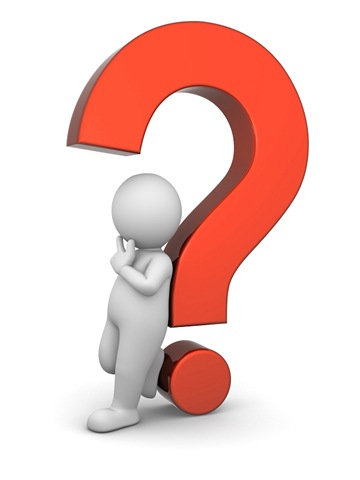 14
Study 4. Advisory Board Meetings – Results 1
AI tools used by postsecondary students 
Chatbots
AI-enabled text-based conversationalists
Possible uses
Answer students’ questions
Content in learning management systems
Service hours (e.g.,  library, counselling)
Schedule
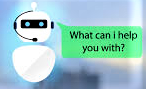 15
Study 4. Advisory Board Meetings – Results 2
AI tools used by postsecondary students – cont’d
Emotional, mental health, and medical regulation
AI-informed app-based tools providing point-in-time support
Brain in Hand
Empower Me
SeizAlarm, My Medic Watch, and Smart-Watch Inspyre
Woebot
16
Study 4. Advisory Board Meetings – Results 3
AI tools used by postsecondary students – cont’d
Tools 
Increase the speed, improve the efficiency of entering text
SwiftKey and FlickType
UNI
Word prediction
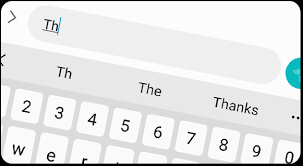 17
Study 4. Advisory Board Meetings – Results 4
AI tools used by postsecondary students – cont’d
Accessing visual/textual information in alternative format
Seeing AI and Office Lens
SMMRY or Reddit’s AutoTLDR ”bot”
OrCam
CamFind
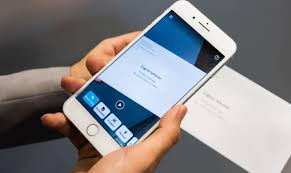 18
Study 4. Advisory Board Meetings – Results 5
AI tools used by postsecondary students – cont’d
Accessing information in diverse formats
Captions
Built-in dictation feature
Just Press Record
Voiceitt
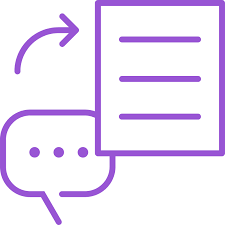 19
Study 4. Advisory Board Meetings – Implications
Improve functionality of existing technologies
Privacy and security concerns
Include students with disabilities in training data
Make information about AI-based technologies available 
Accessible training documents (e.g., YouTube, Google) 
Students with disabilities are a valuable stakeholders in AI development
20
Thank You! Questions?
Listing of all AI-based technologies: https://adaptech.org/research/how-can-virtual-assistants-and-ai-based-smartphone-apps-help-post-secondary-students-with-disabilities-succeed-in-their-studies
Adaptech Research Network: www.adaptech.org
Catherine Fichten: catherine.fichten@mcgill.ca
Mary Jorgensen: mjorgensen@dawsoncollege.qc.ca
21